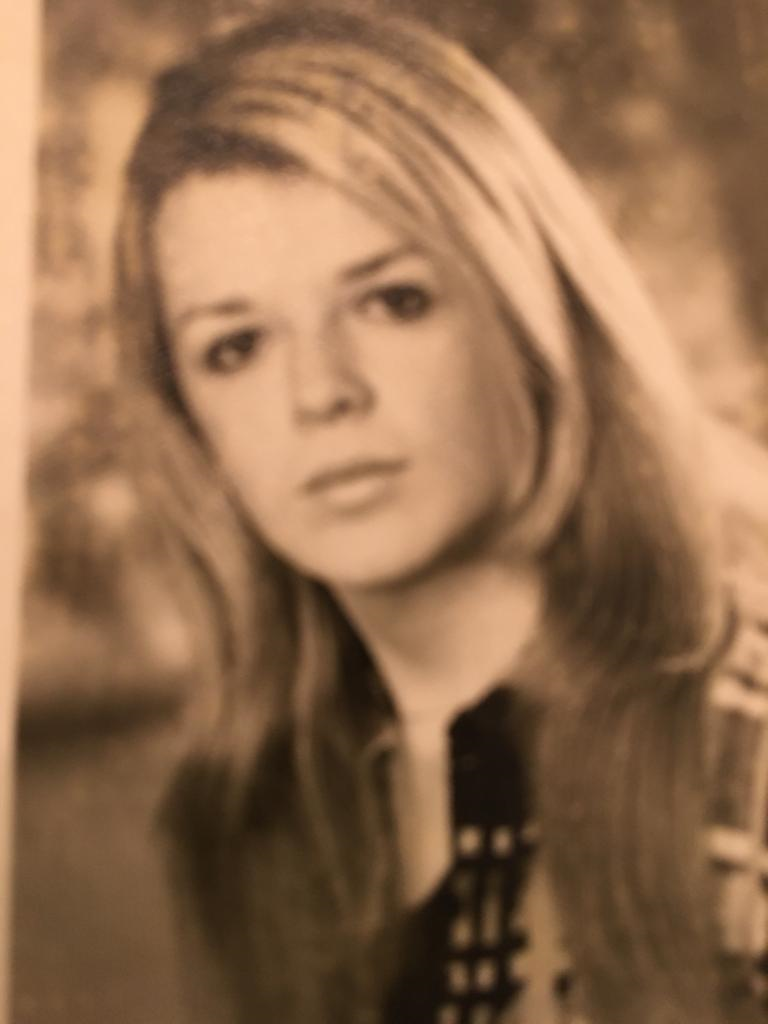 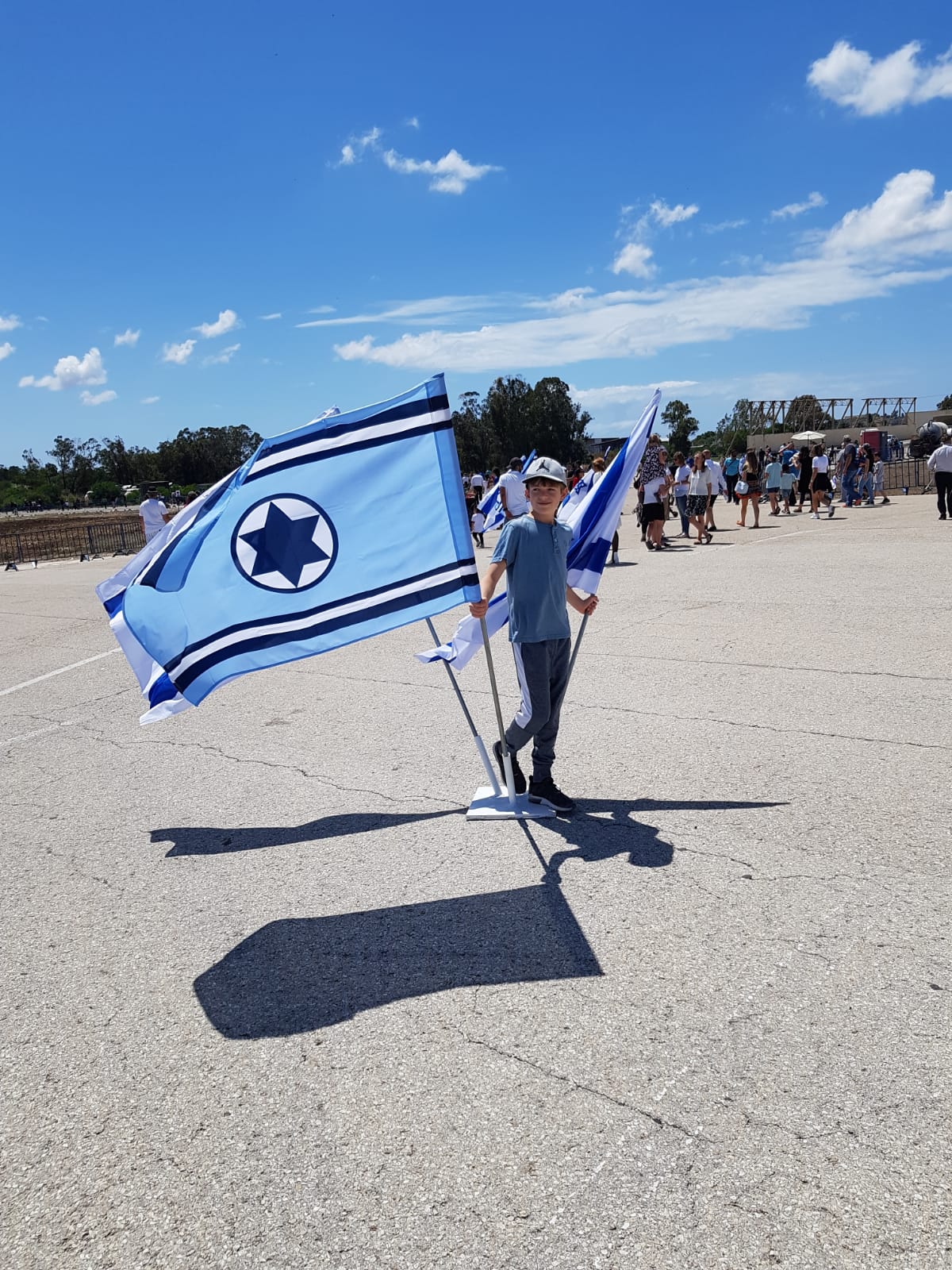 הקשר הרב דורי
סבתא פרידה והראל
סבתי פרידה שנספתה בשואה, אני נקראת על שמה
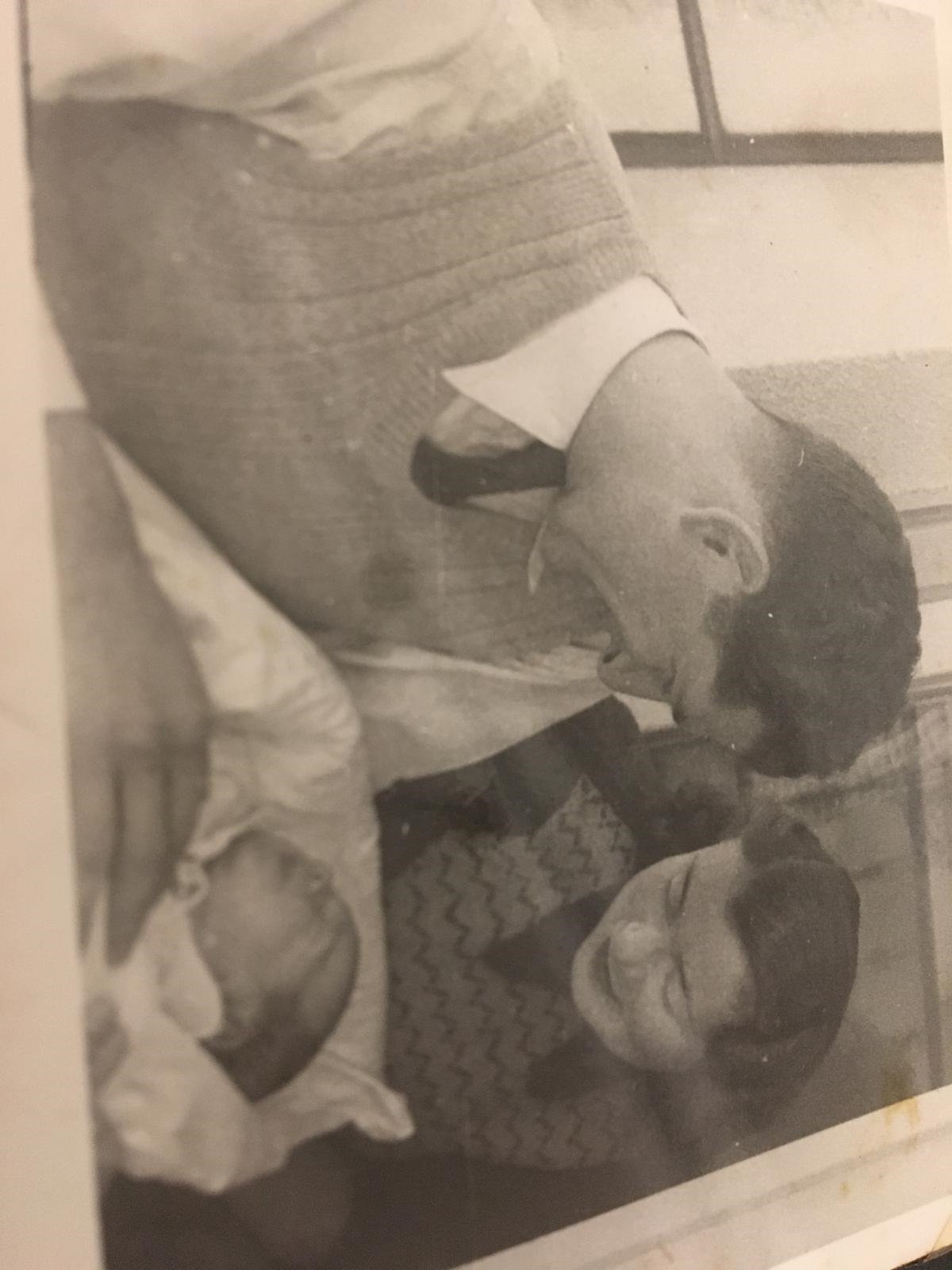 נולדתי צברית ראשונה במשפחה
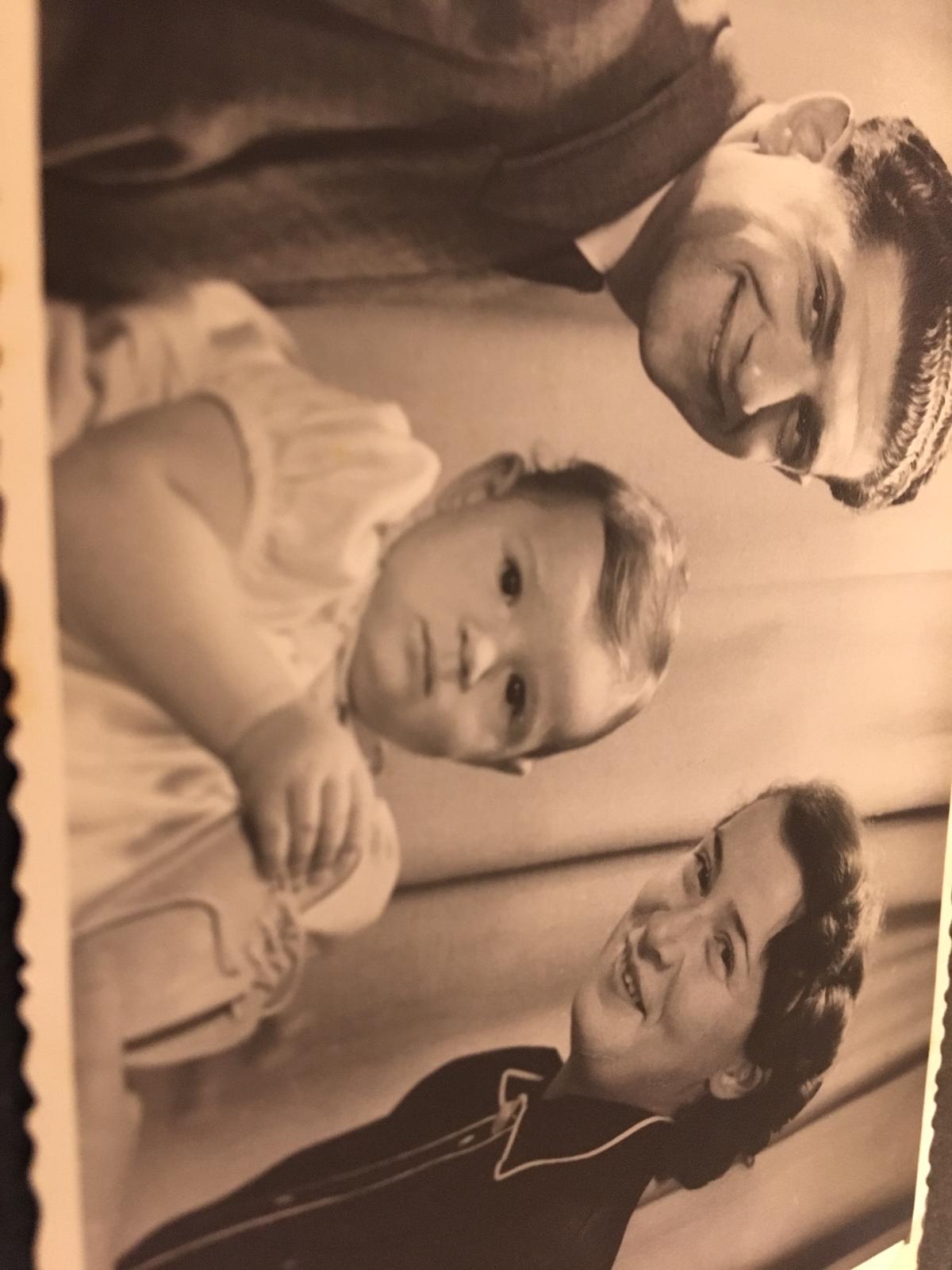 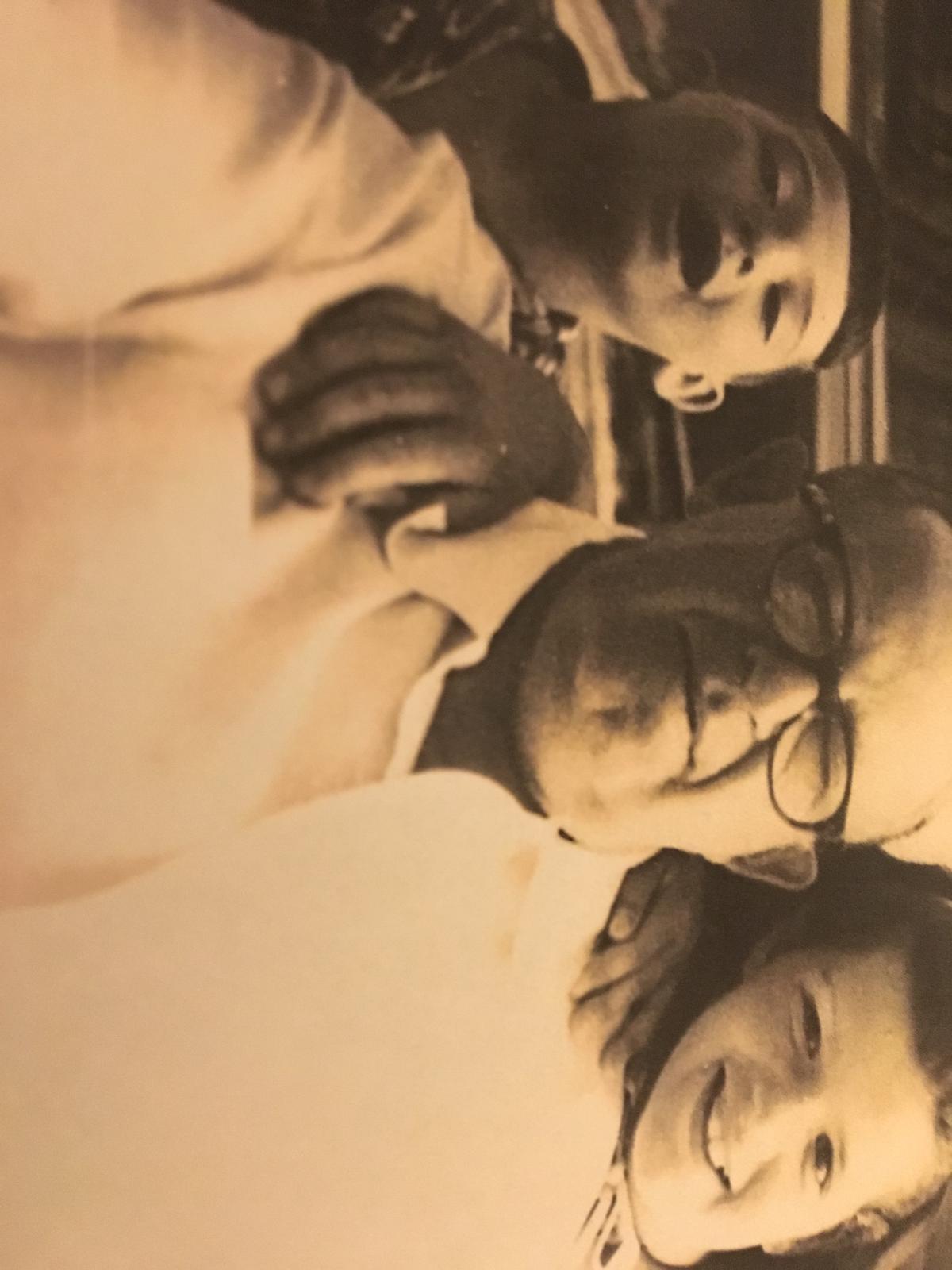 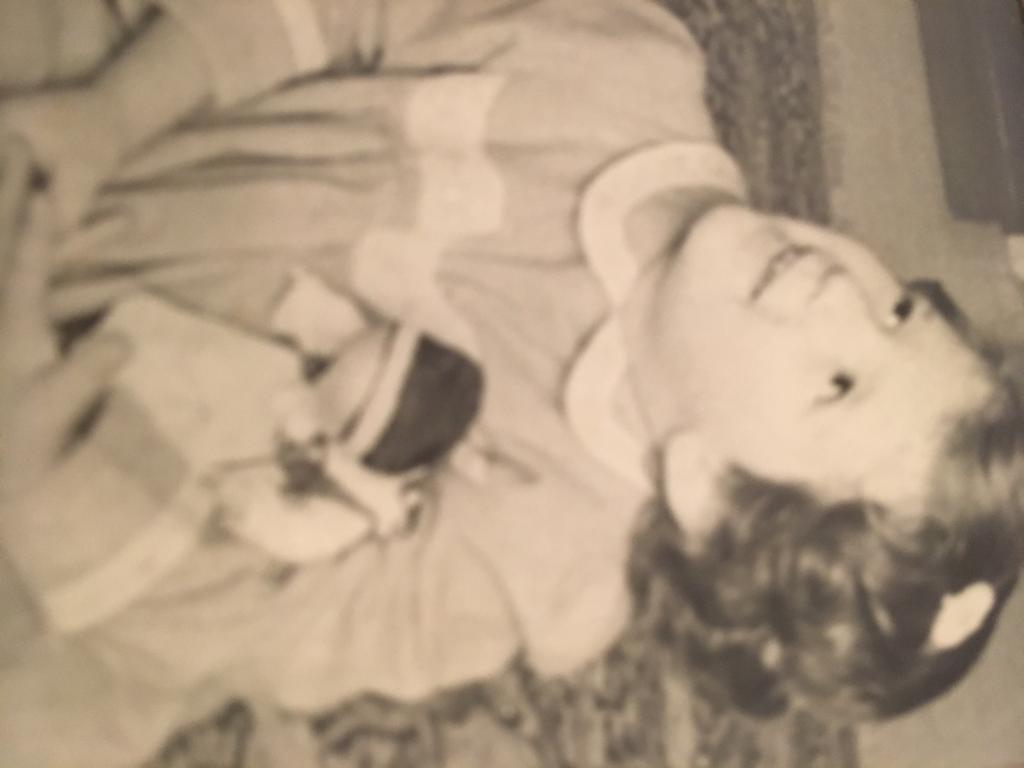 אני ואחי דובי
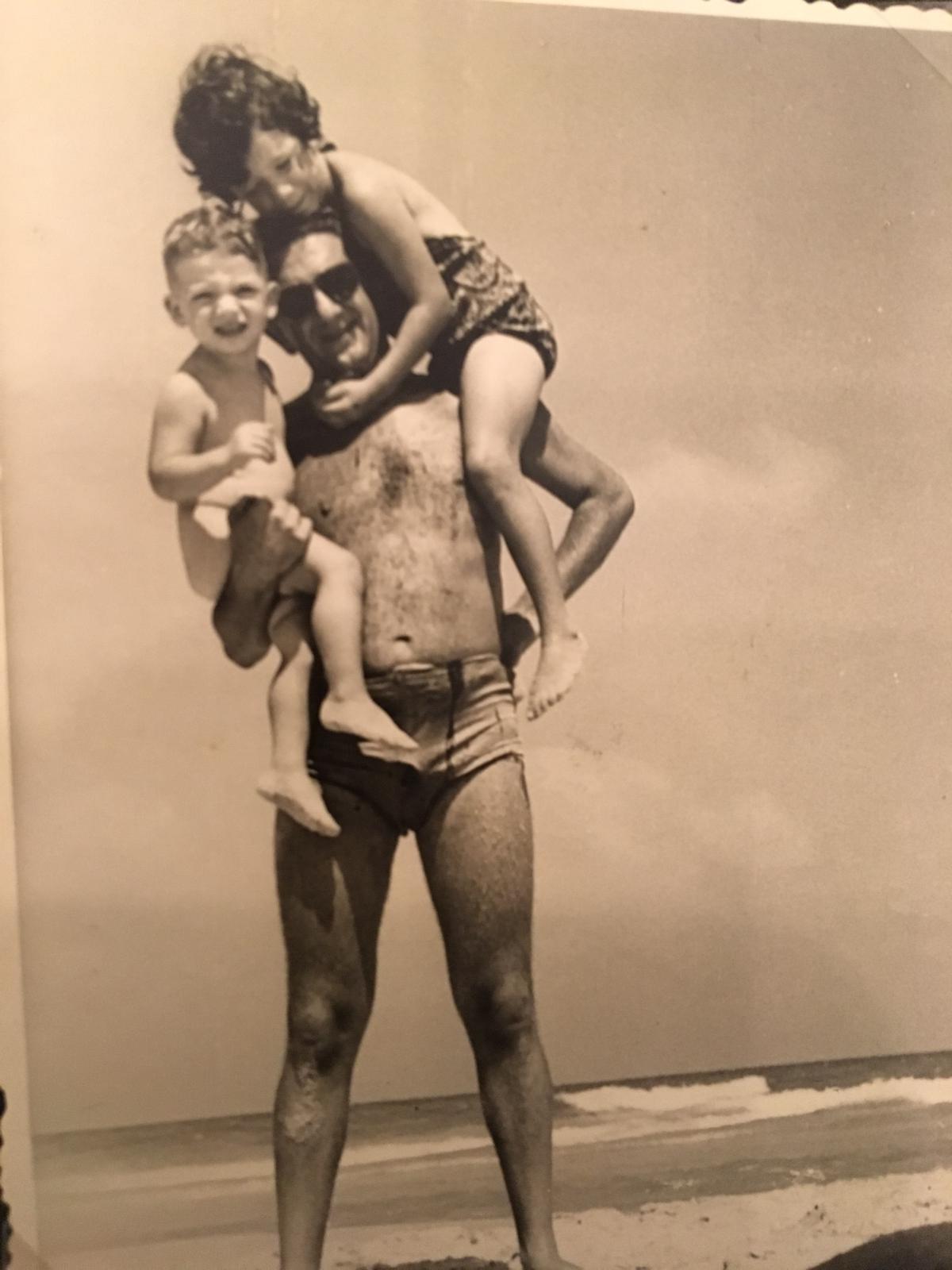 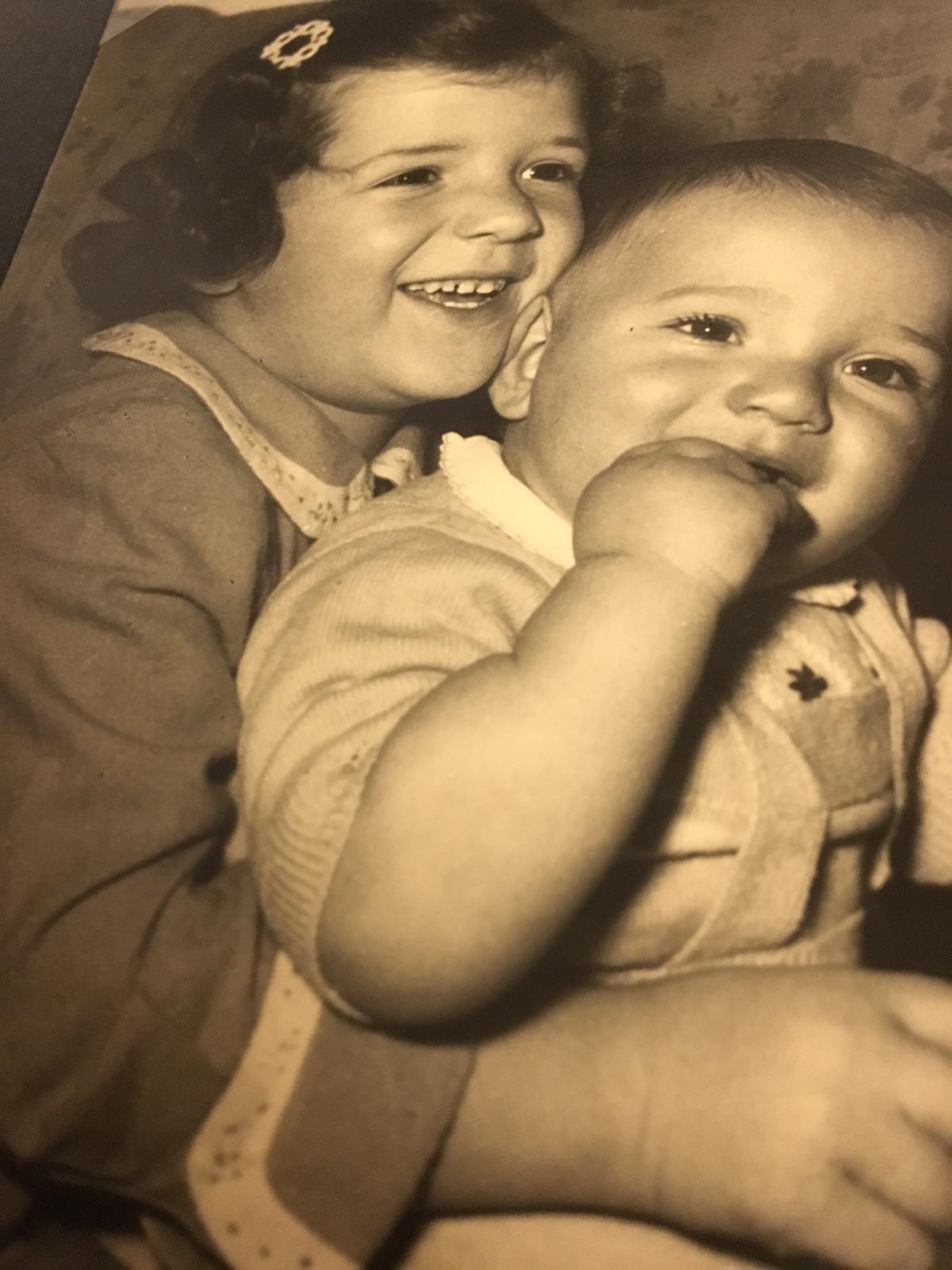 תחביביי כילדה
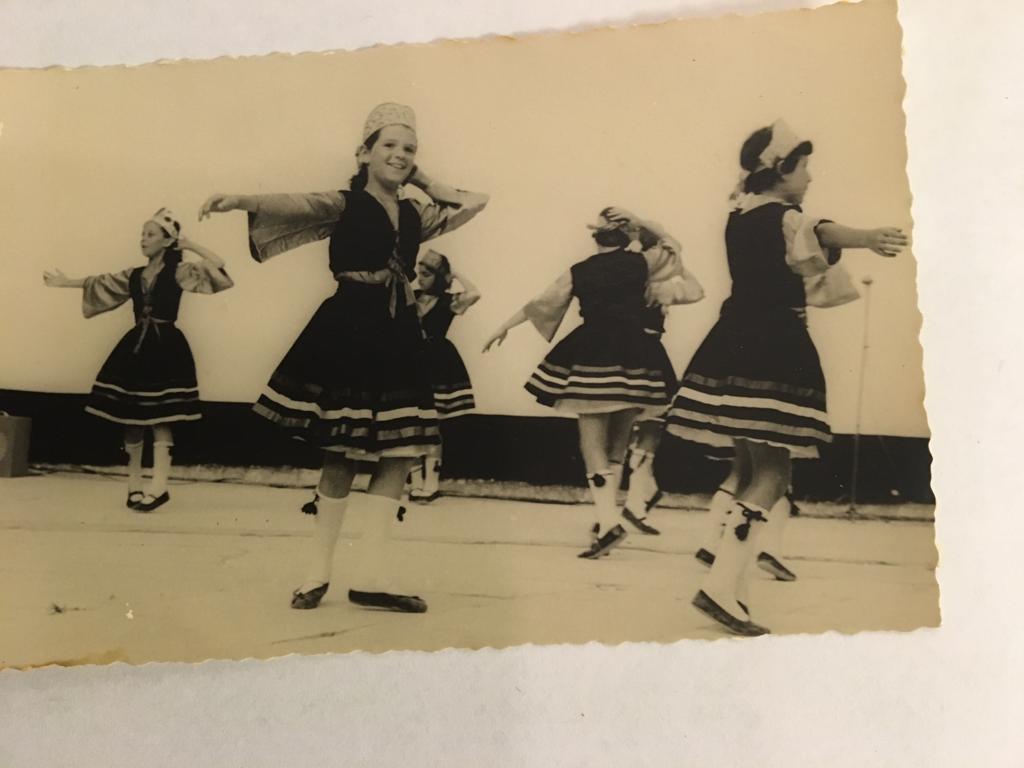 בת המצווה שלי
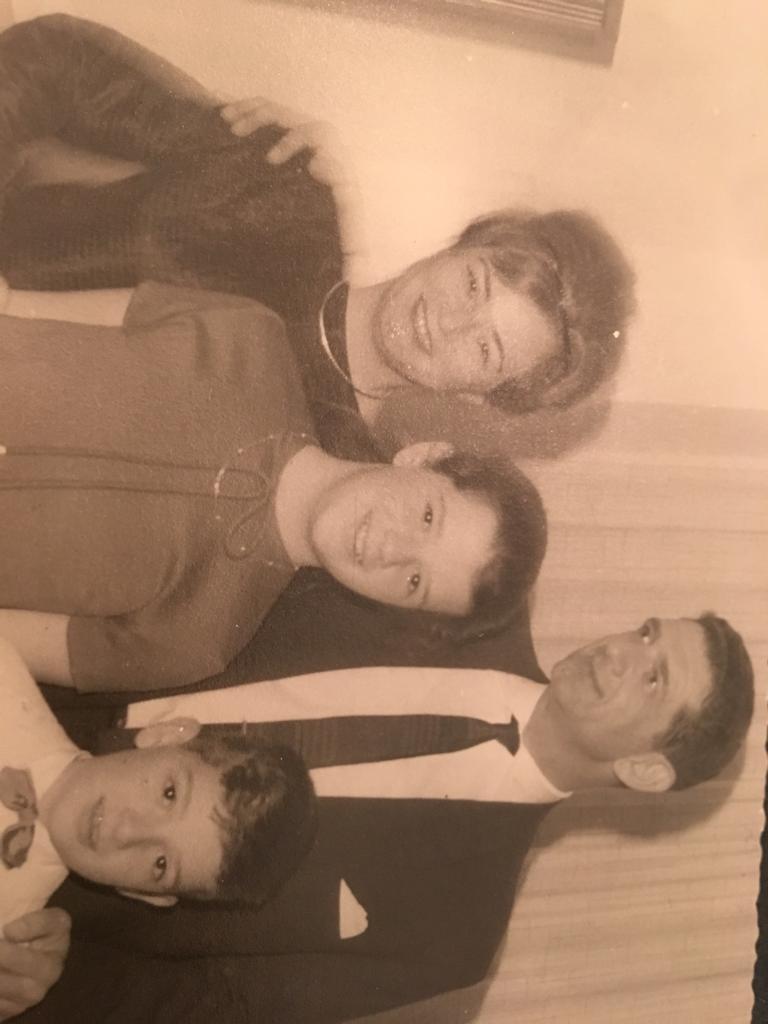 ישר מבית הספר עברתי לצבא
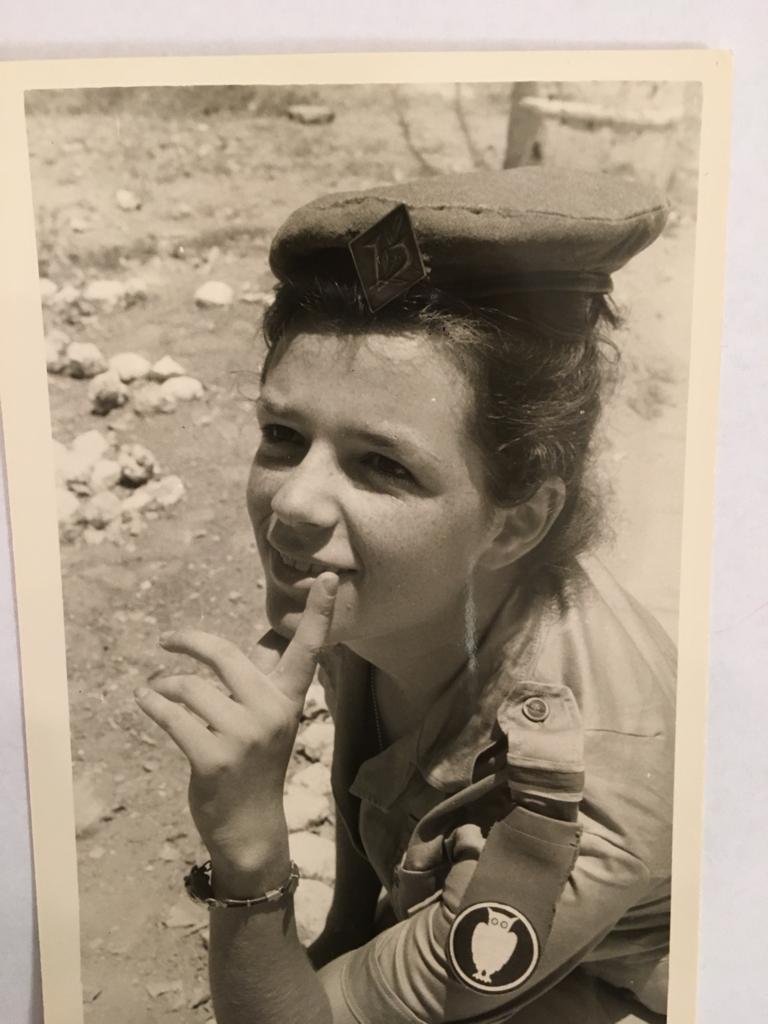 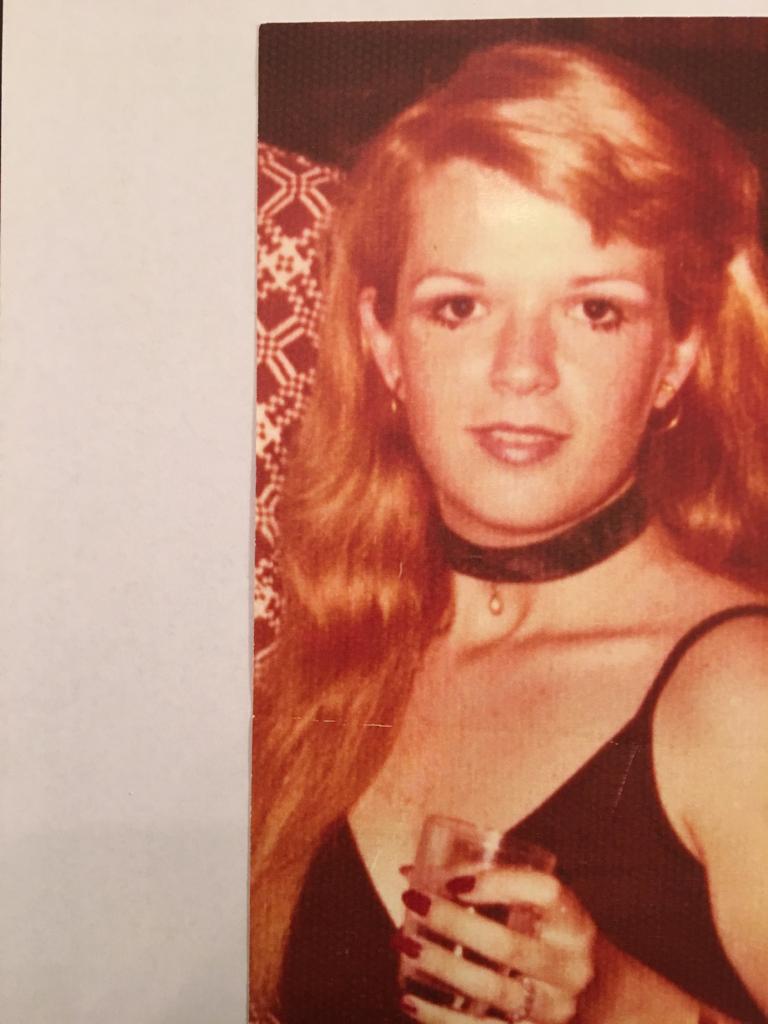 החתונה של פרידה ויצחק
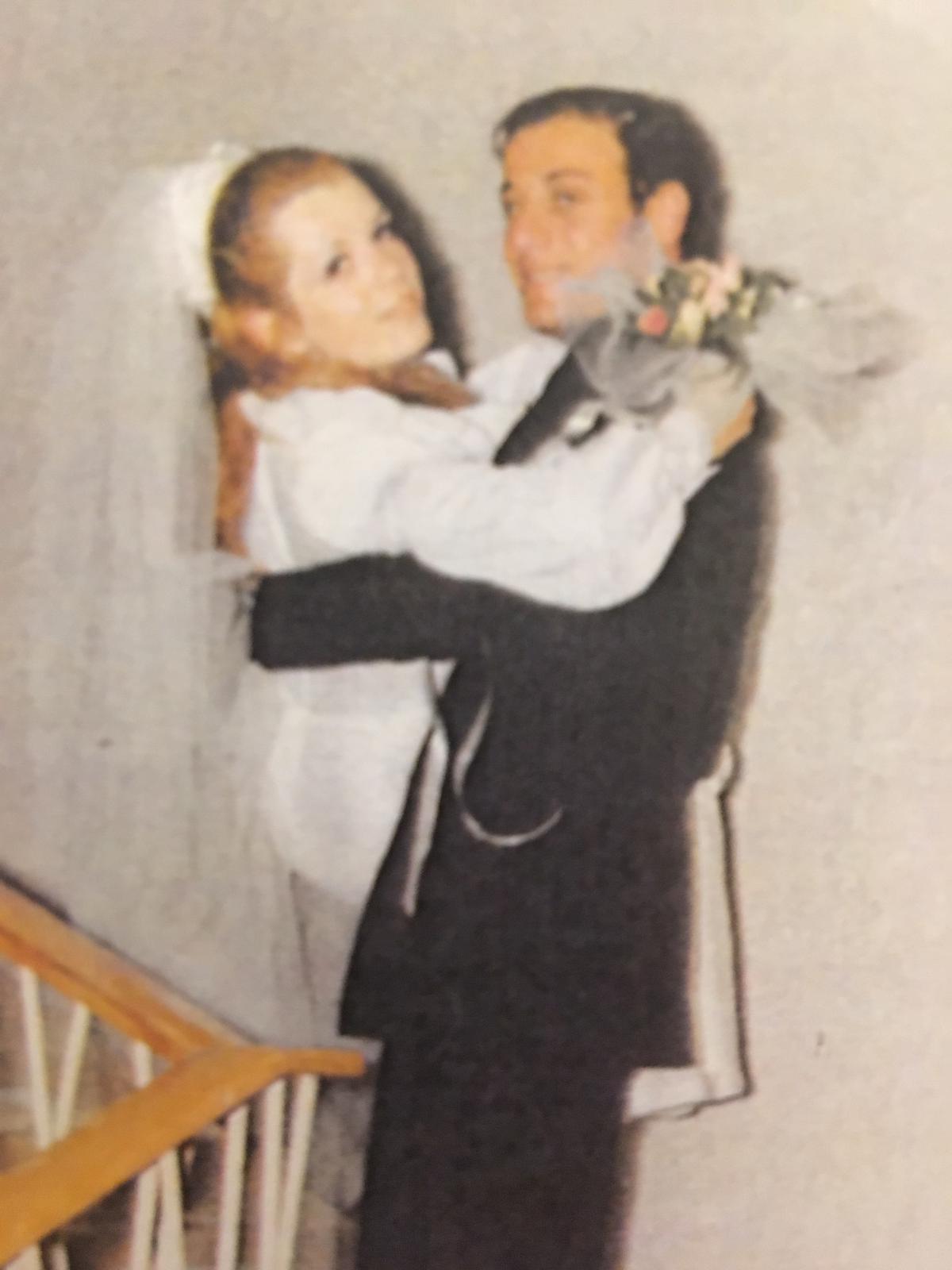 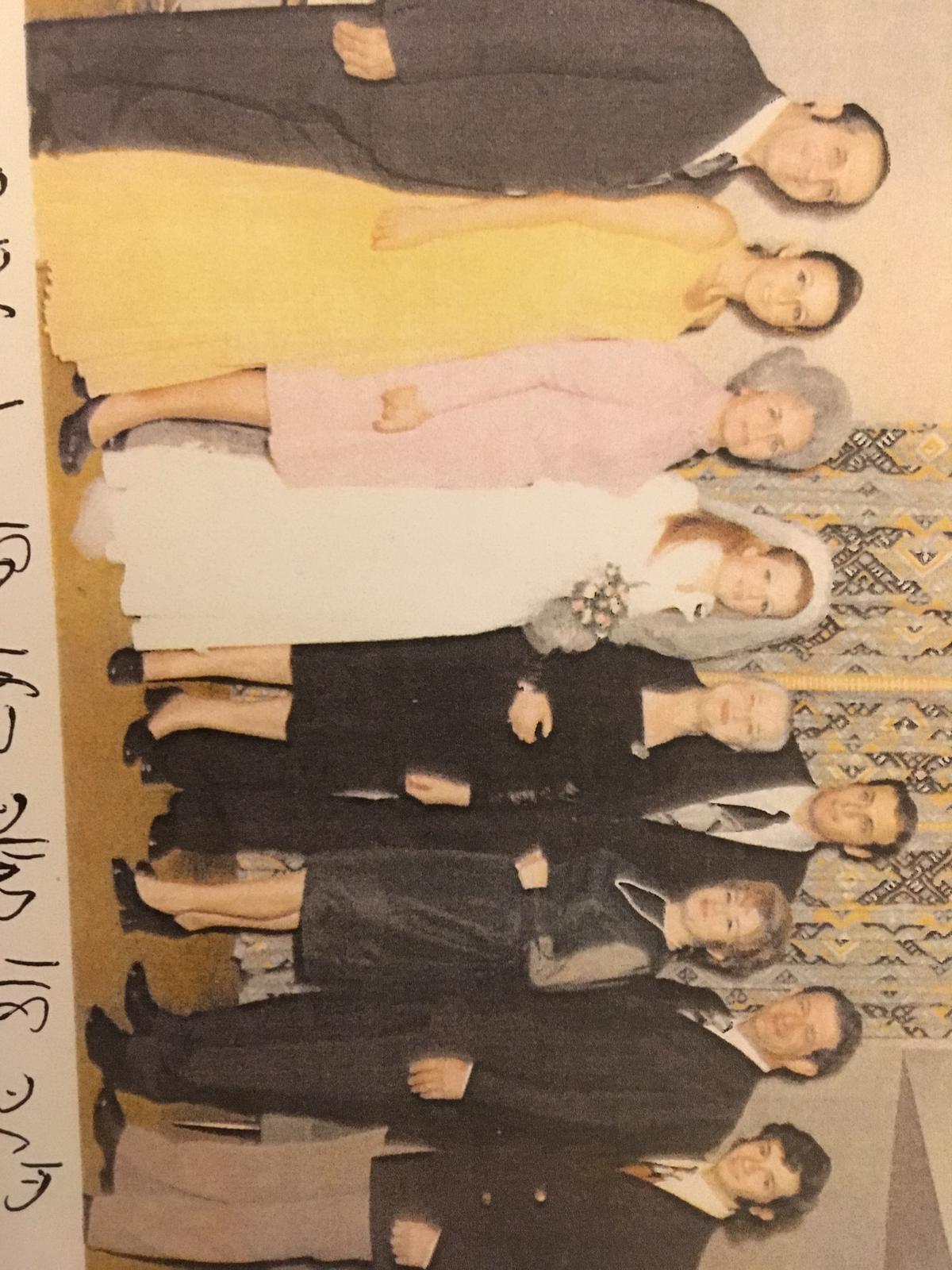 הפכתי להיות אמא
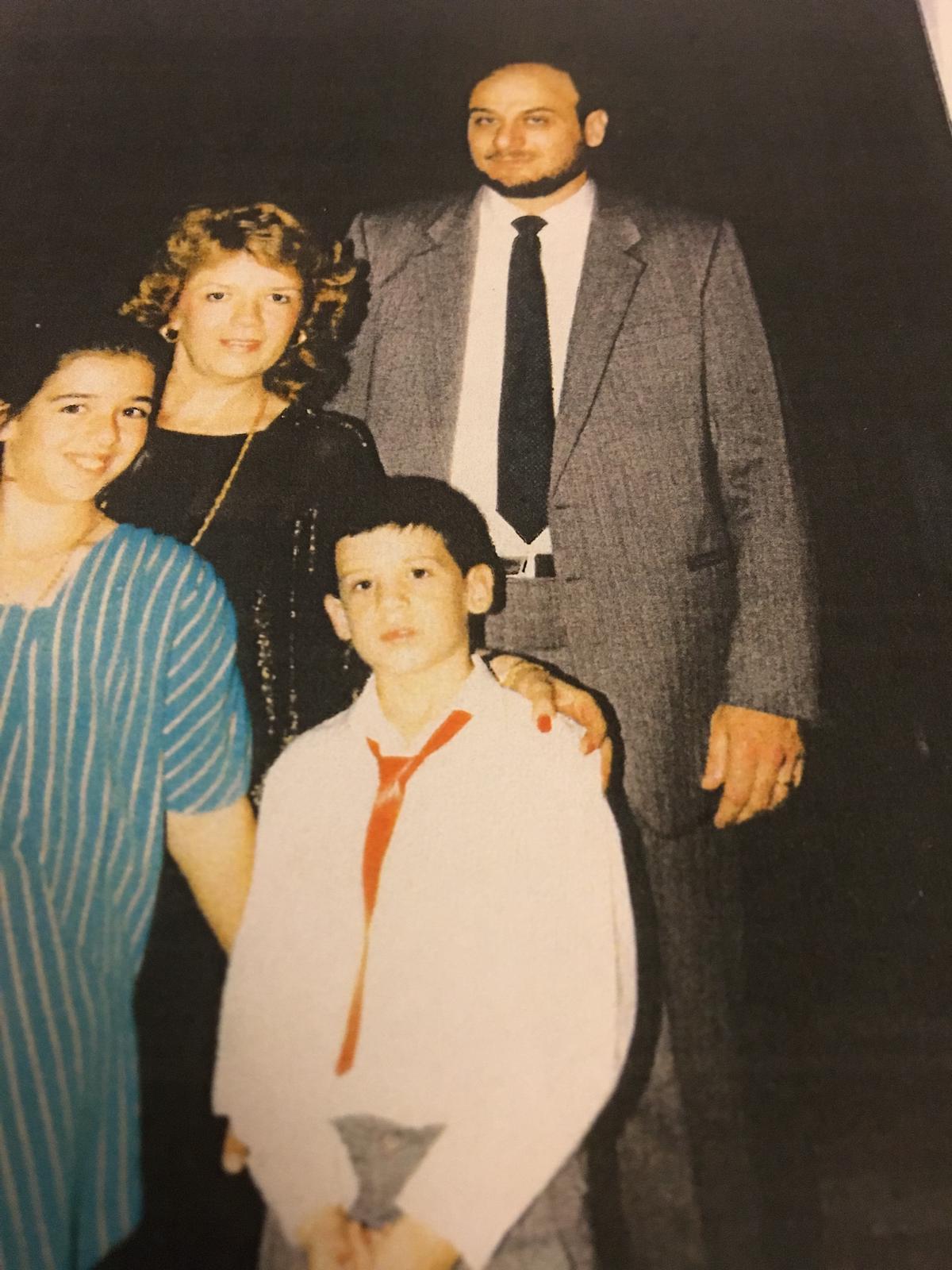 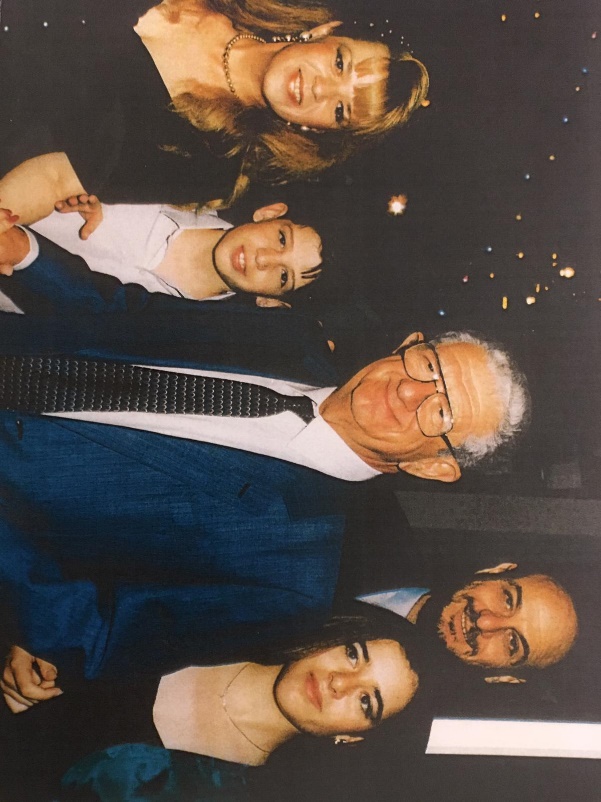 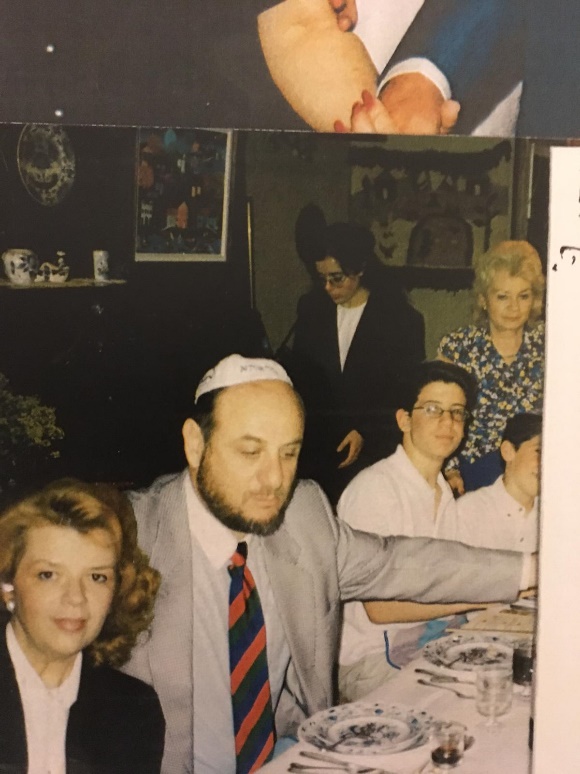 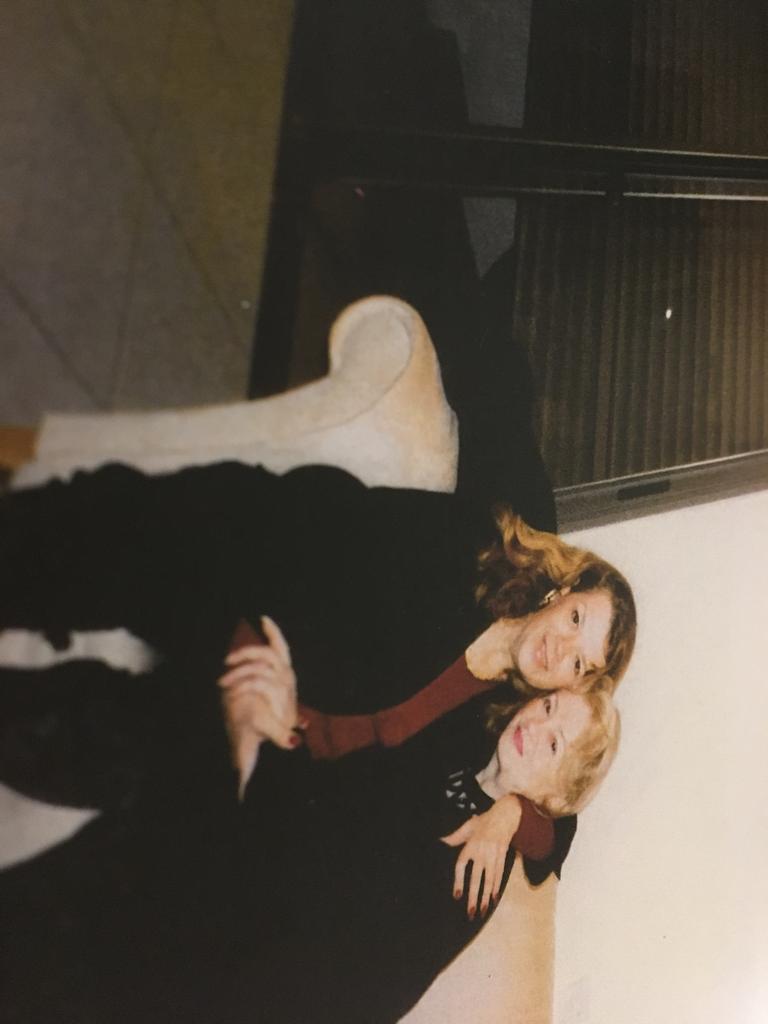 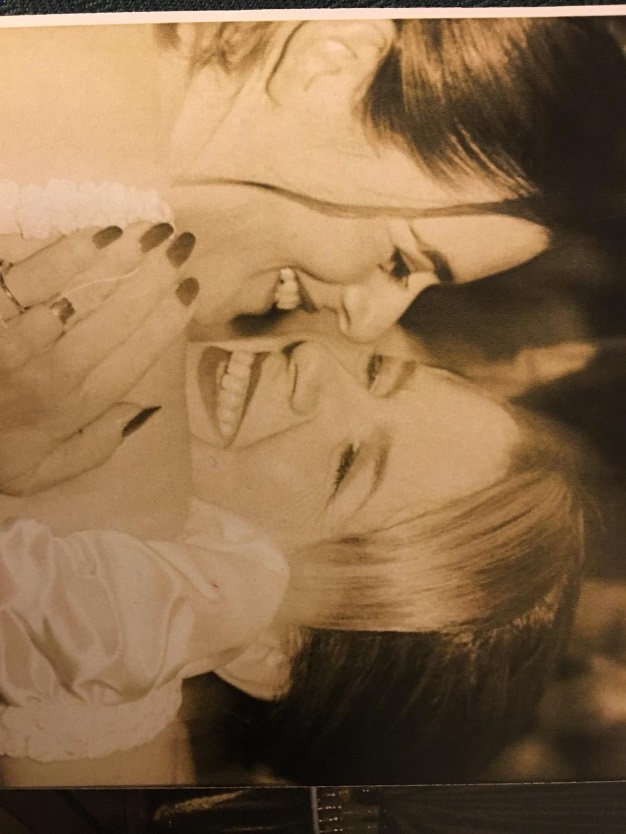 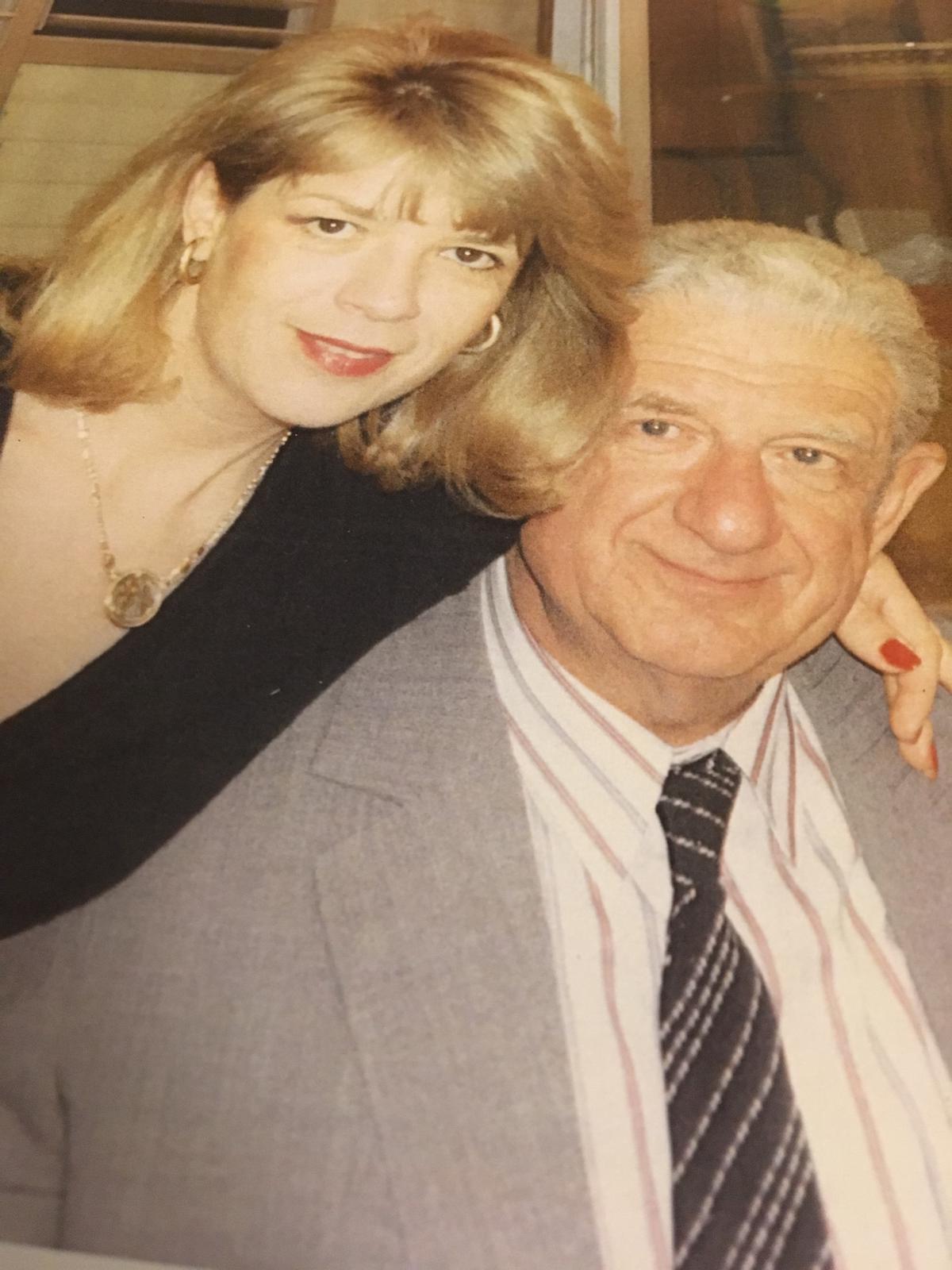 חוויות וטיולים משפחתיים
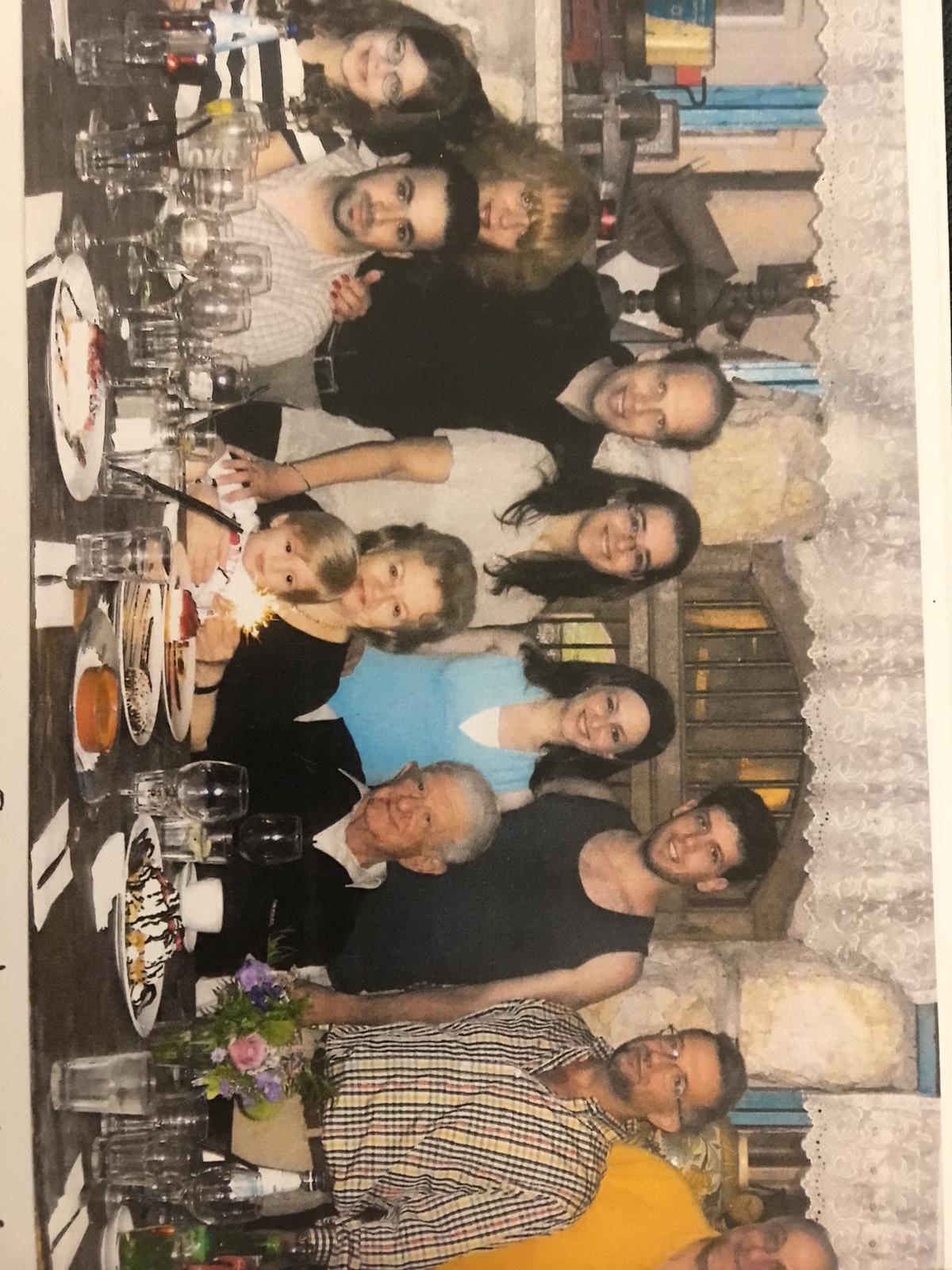 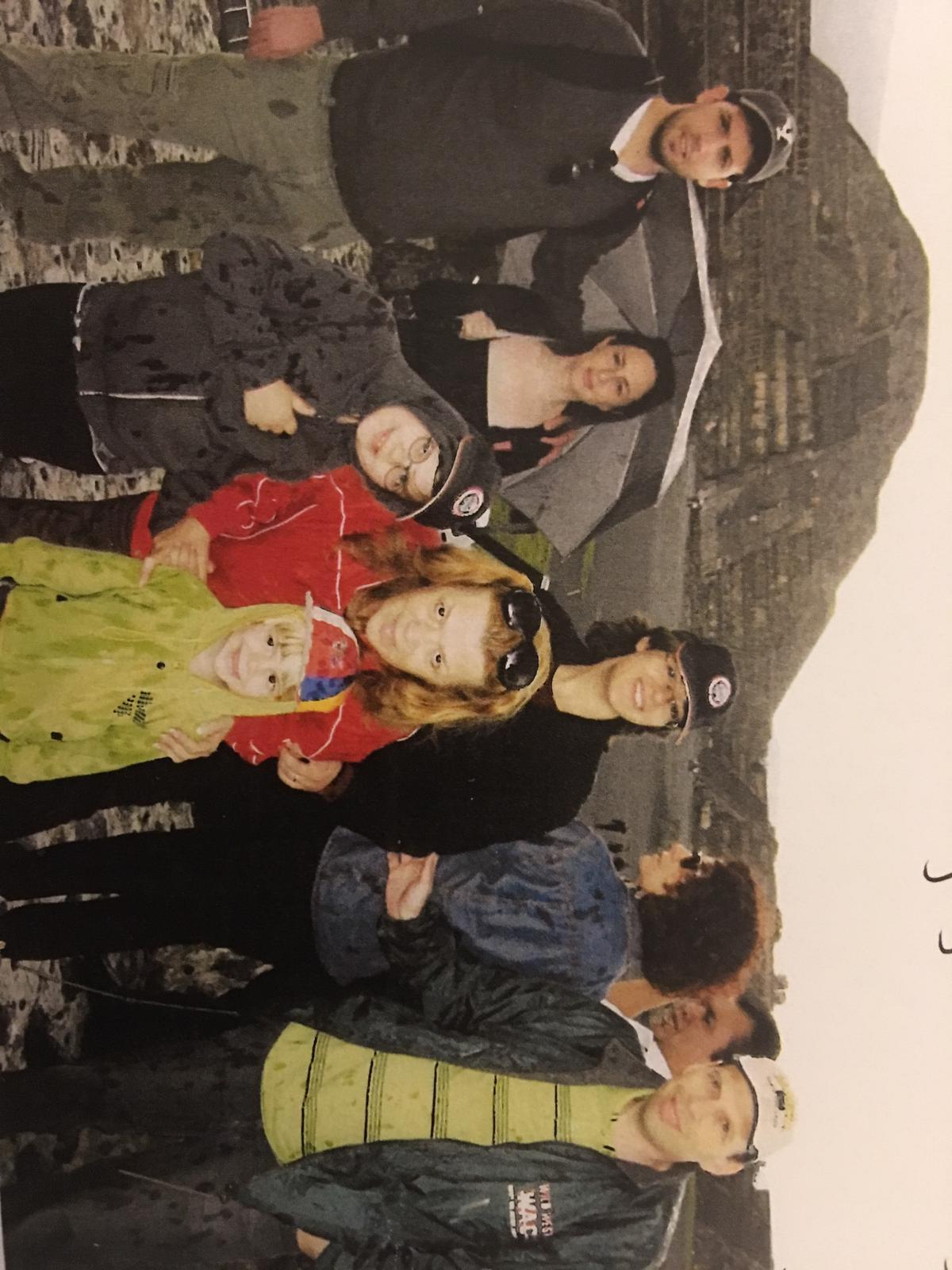 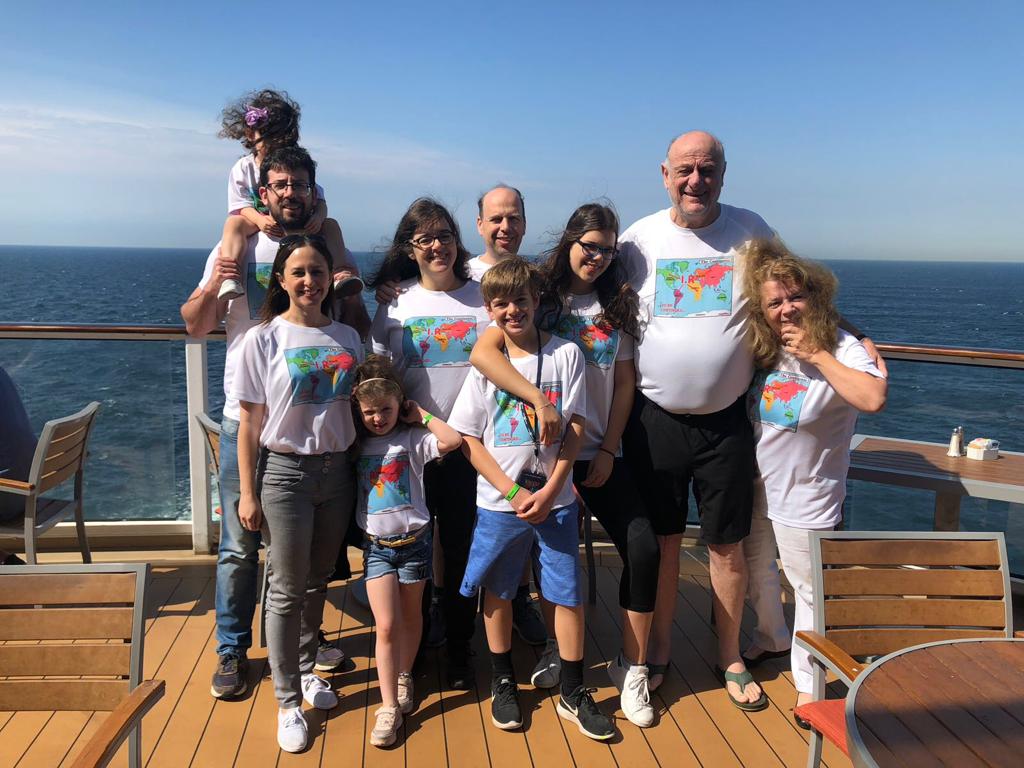 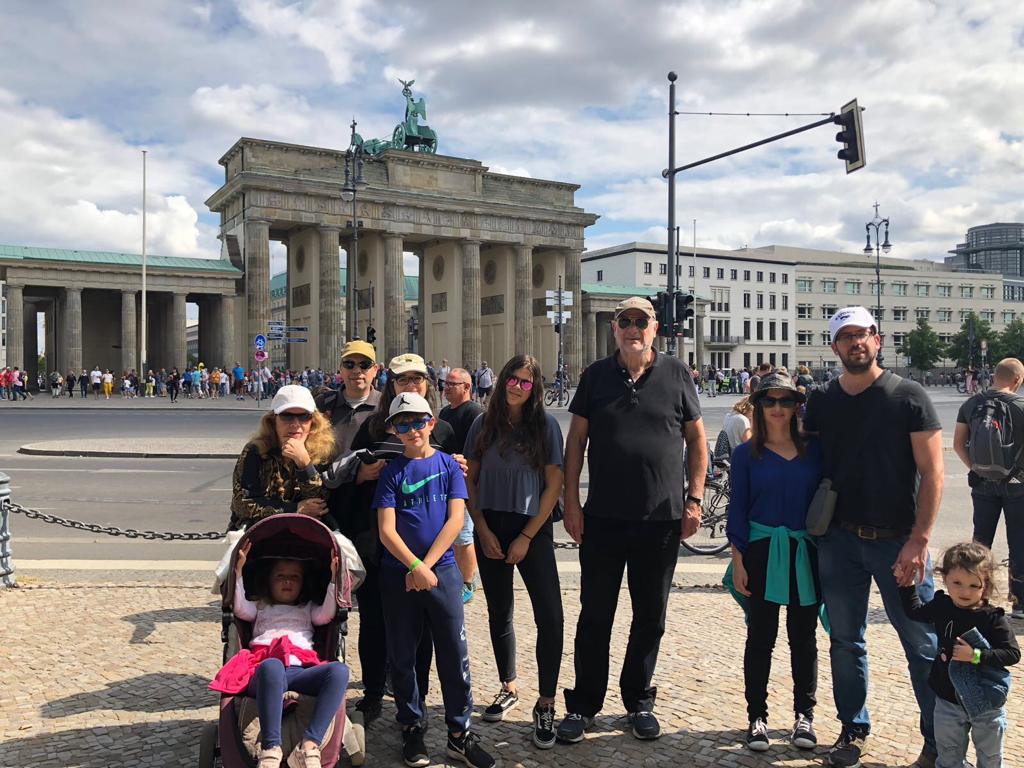 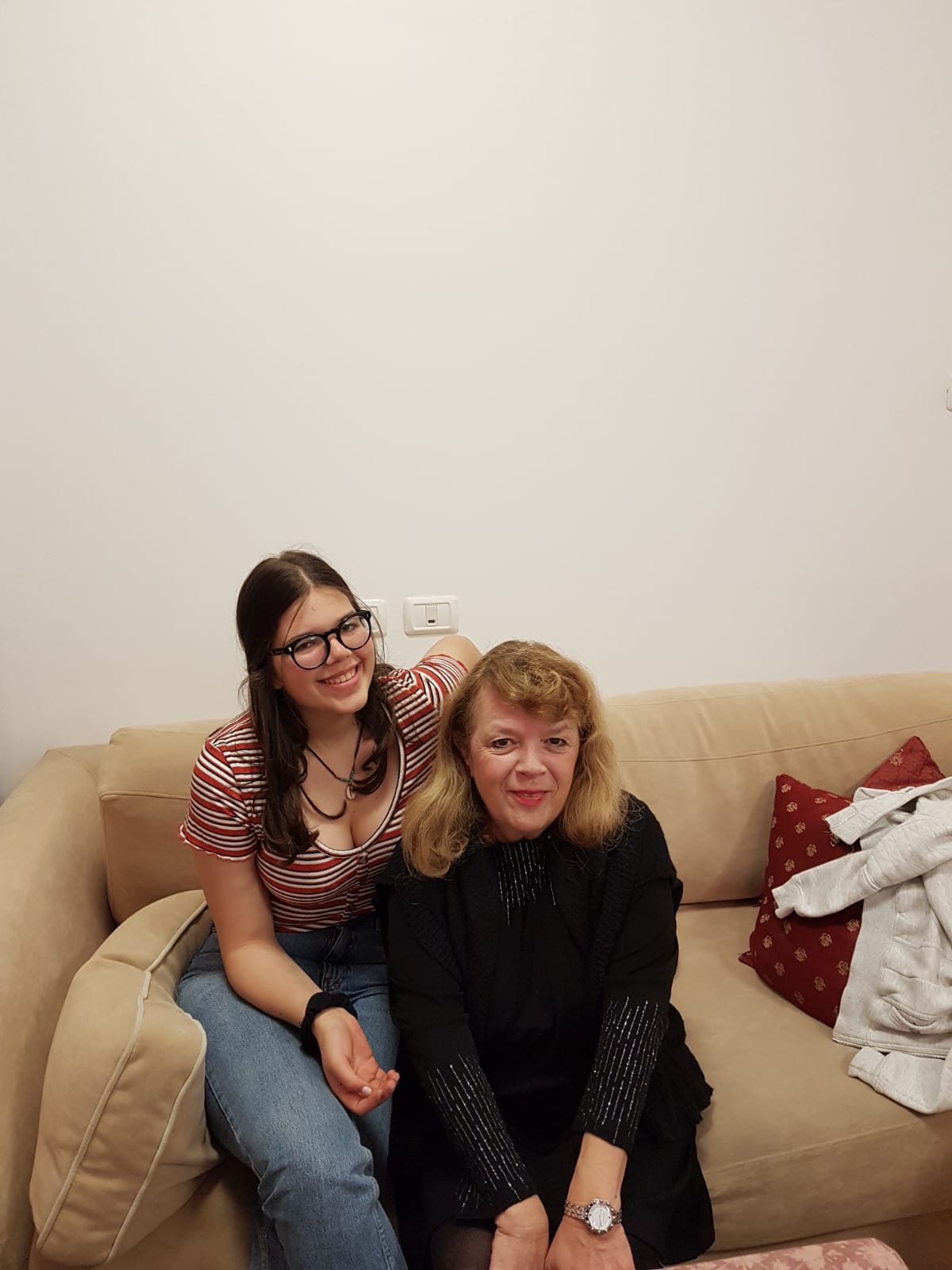 אני ונכדיי
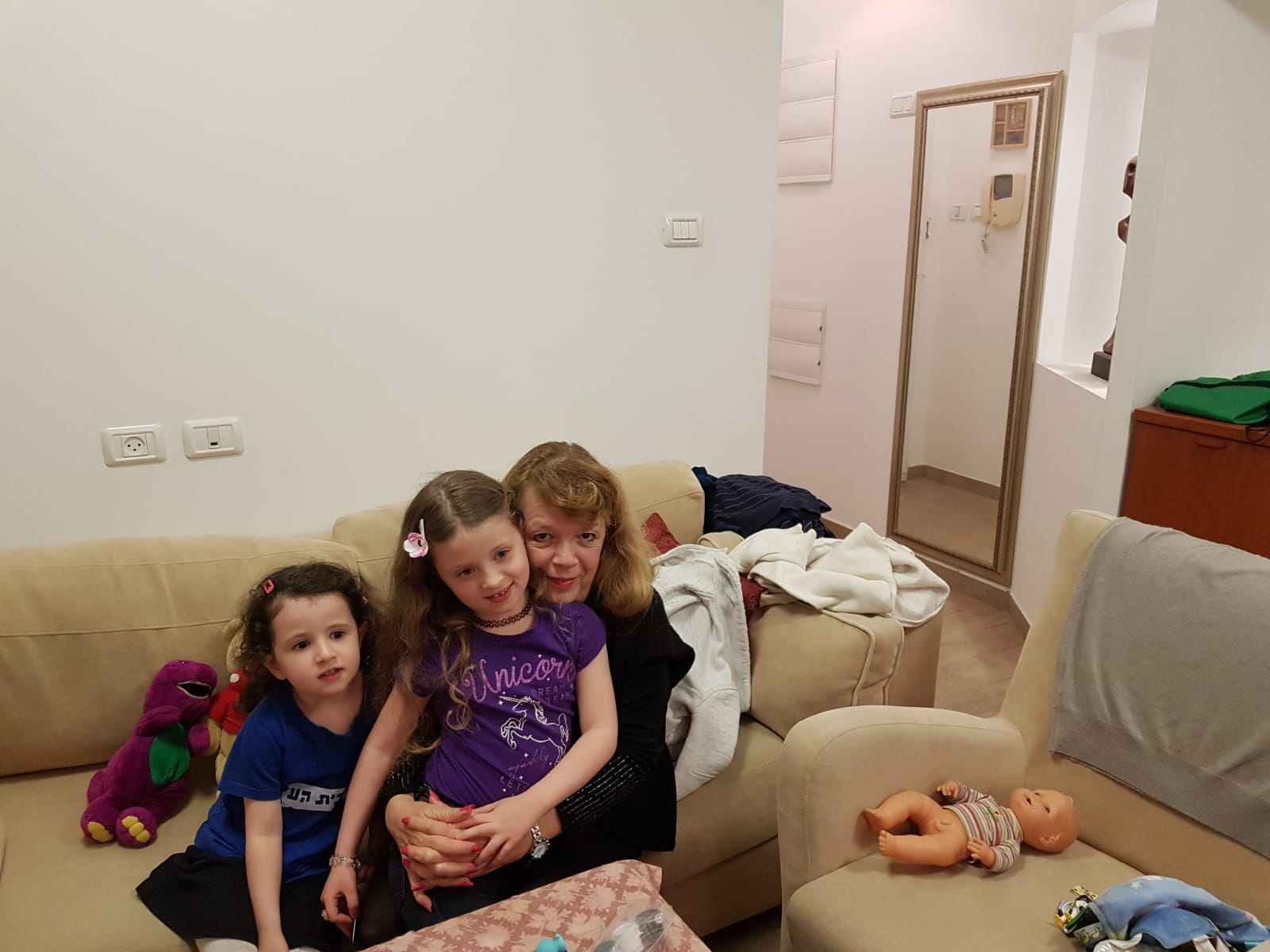